Diurnal cycle of precipitation in Hainan Island
Lei Zhu
Paul Markowski, Zhiyong Meng and Fuqing Zhang
Research purpose
Try to understand the climatology of diurnal precipitation cycle in Hainan Island

Through model simulation to get the detailed mechanism of  diurnal precipitation cycle in Hainan Island.
Data
10-year CMORPH (8km + 30min resolution)
60-year gauge precipitation (19 stations in the island)
5-year surface wind (19 stations)
10-year ERA-Interim reanalysis as the initial and boundary condition
CMORPH & perturbation wind on station pointsJanuary
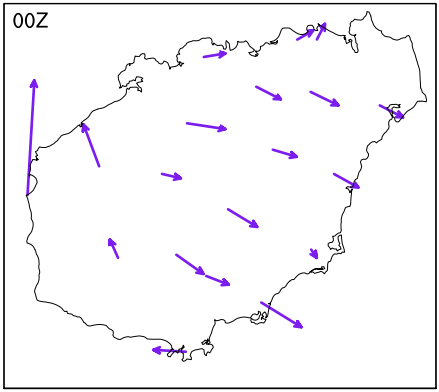 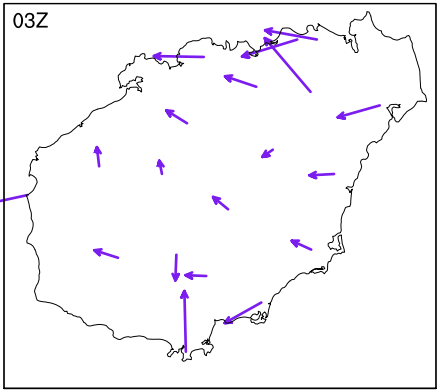 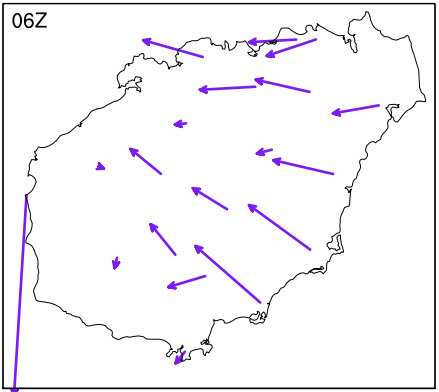 LST = UTC +8h
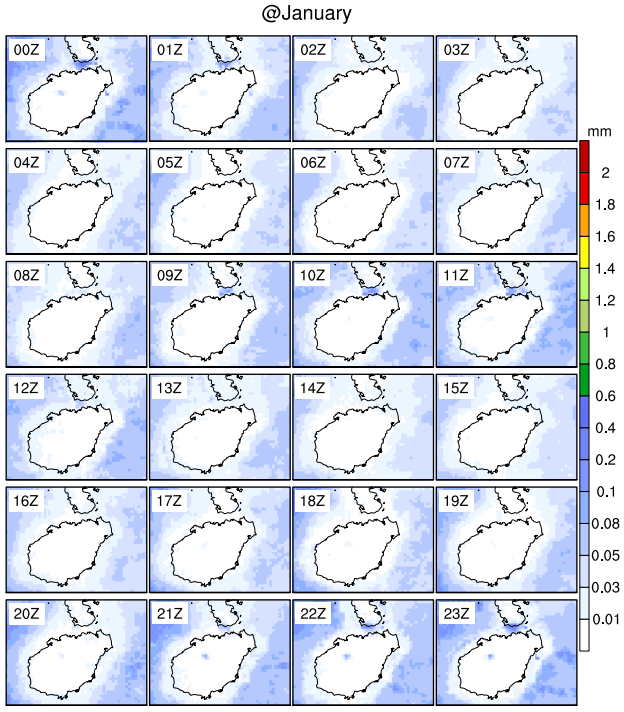 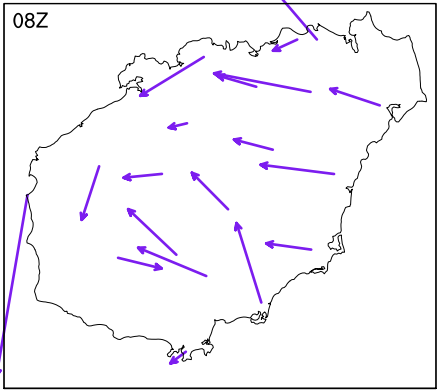 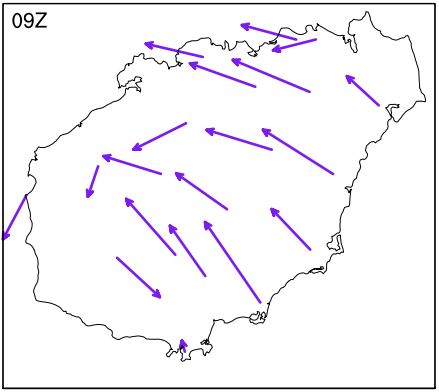 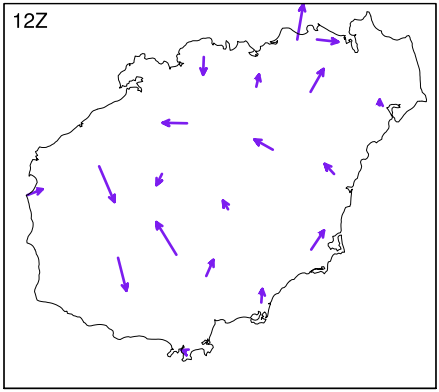 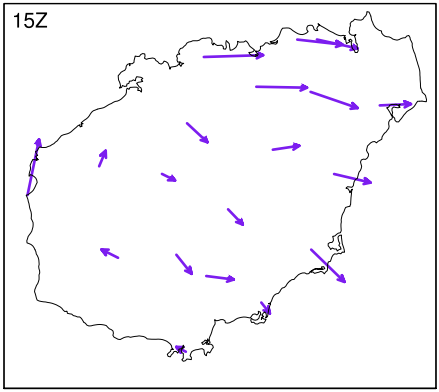 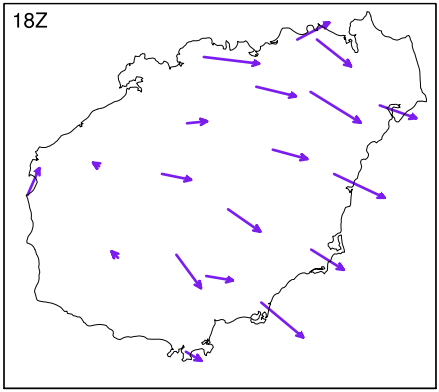 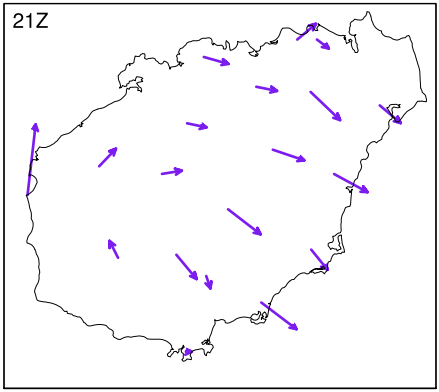 CMORPH & perturbation wind on station pointsMay
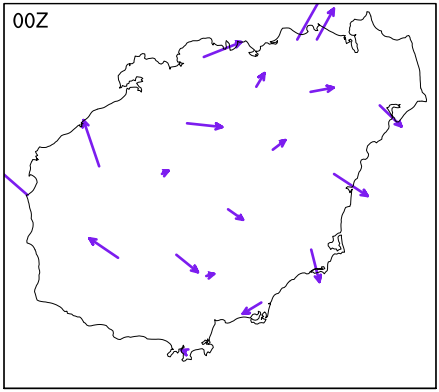 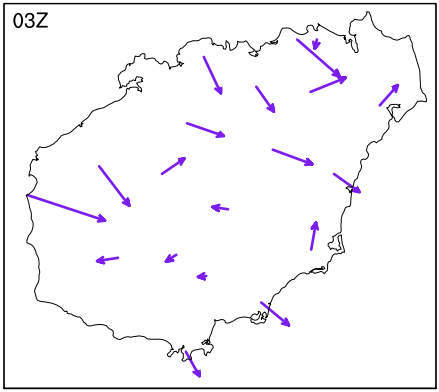 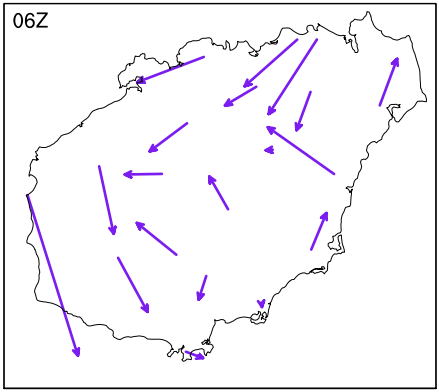 LST = UTC +8h
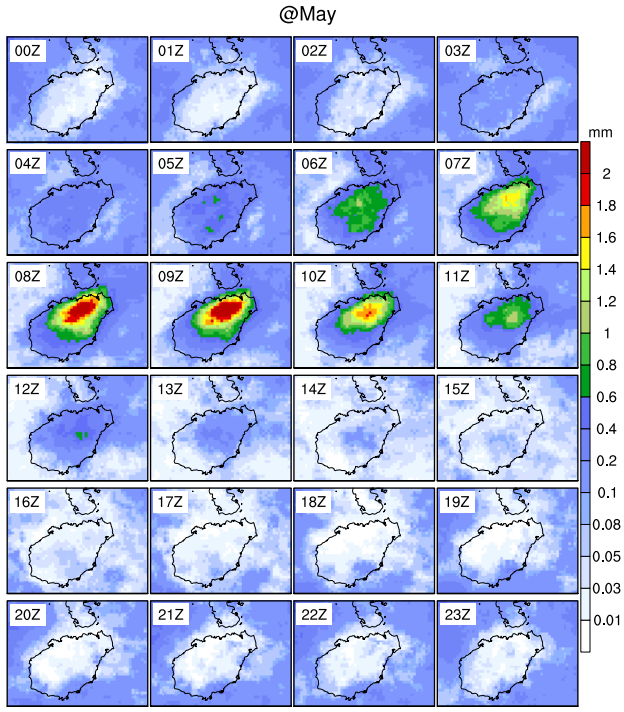 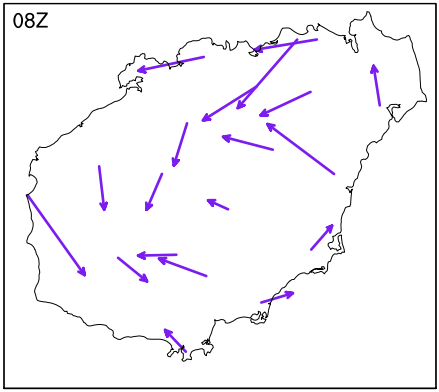 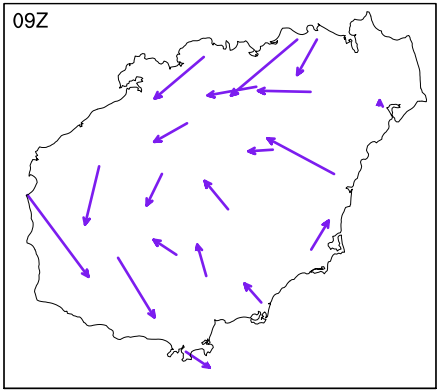 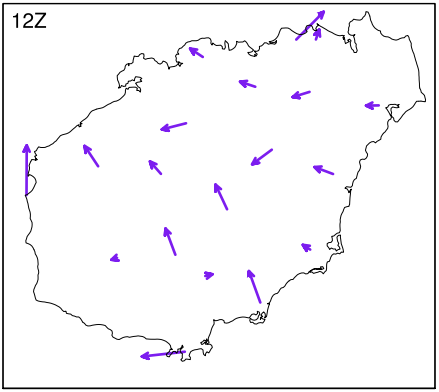 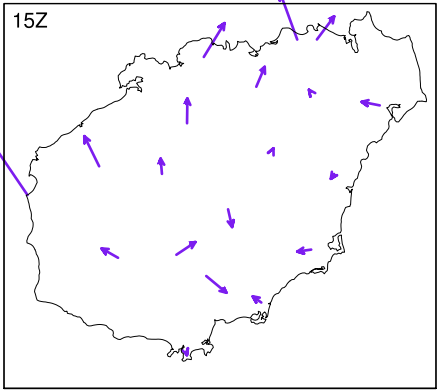 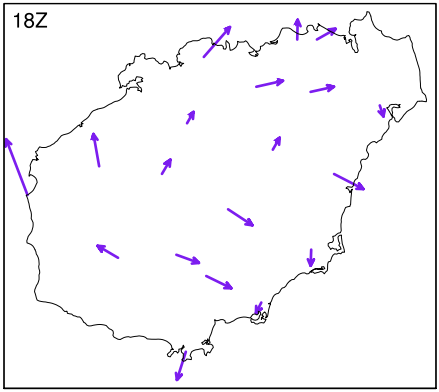 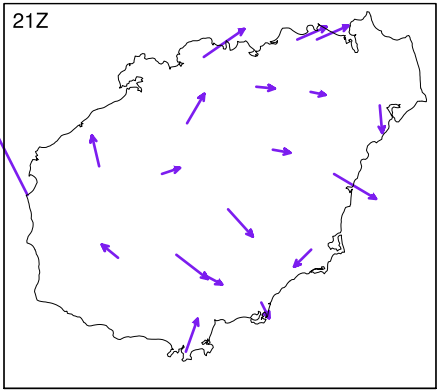 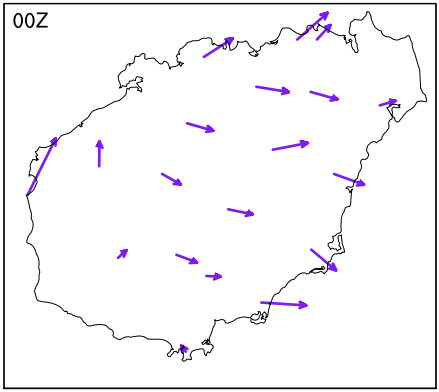 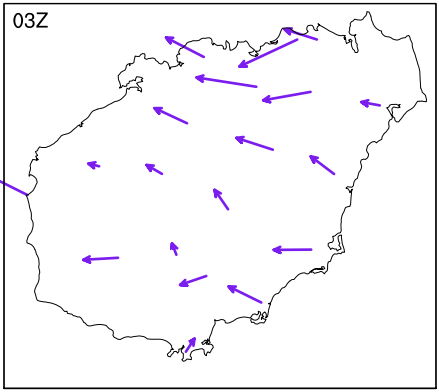 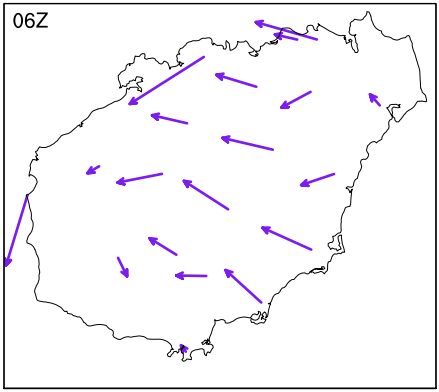 CMORPH & perturbation wind on station pointsOctober
LST = UTC +8h
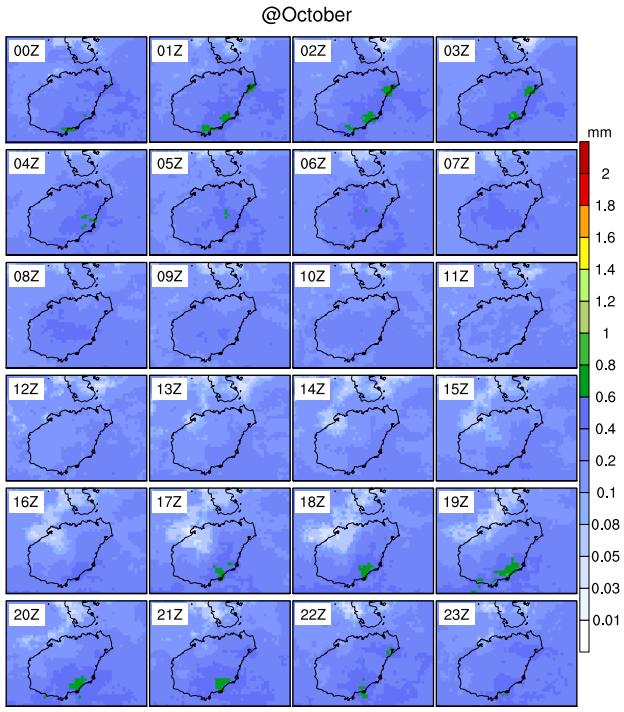 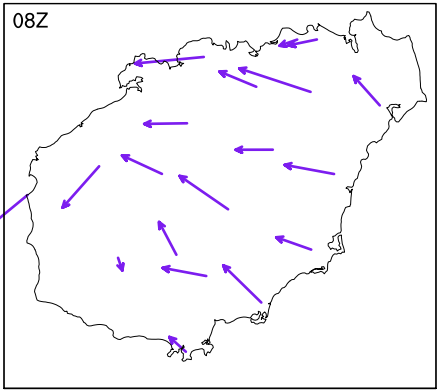 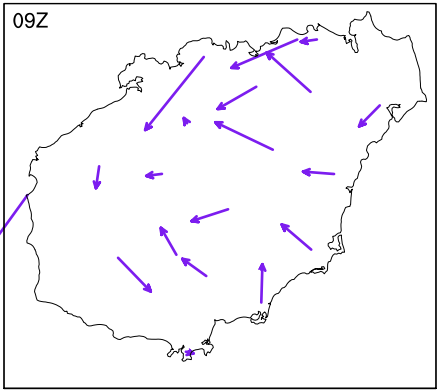 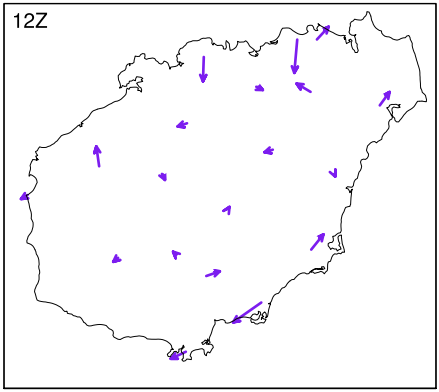 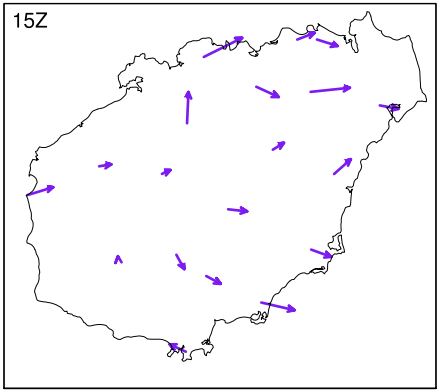 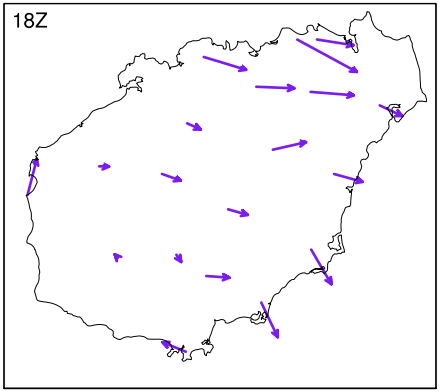 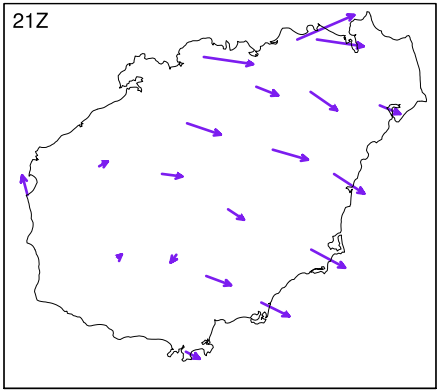 Average diurnal cycle in precipitation
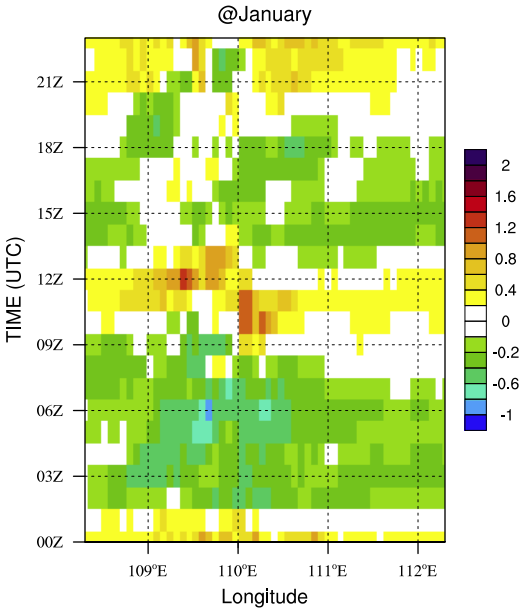 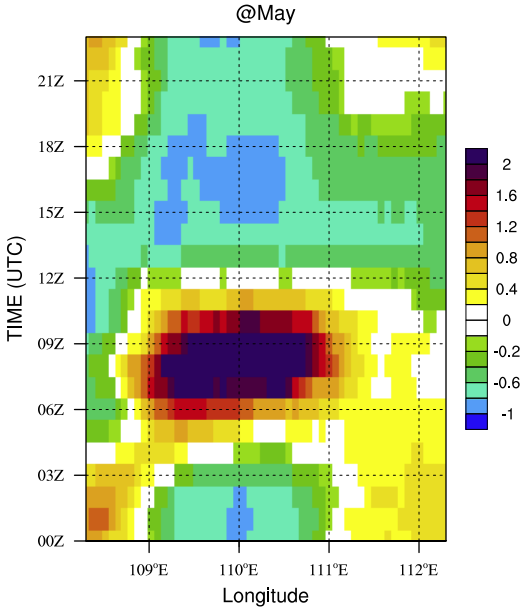 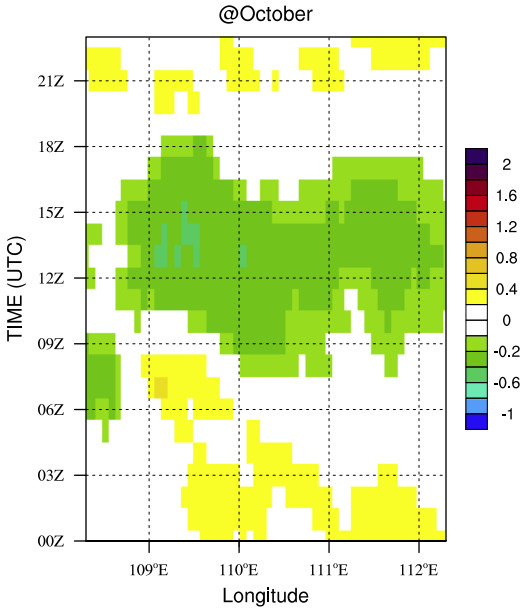 Station gauge precipitation
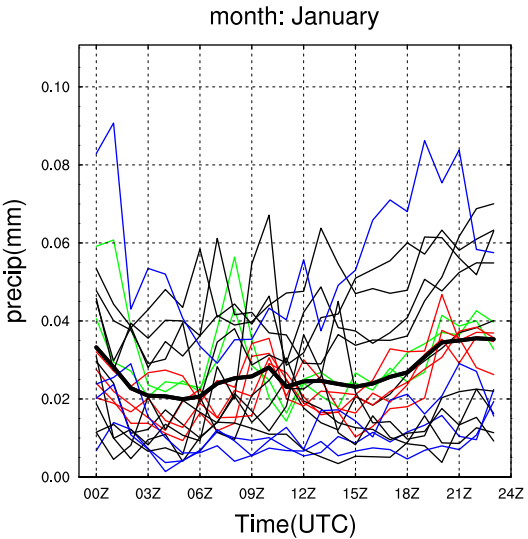 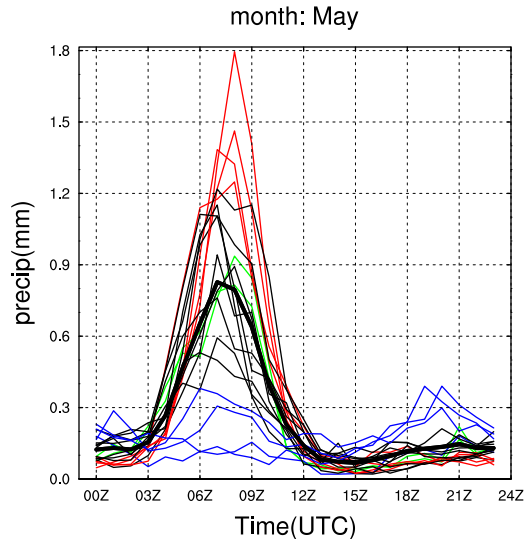 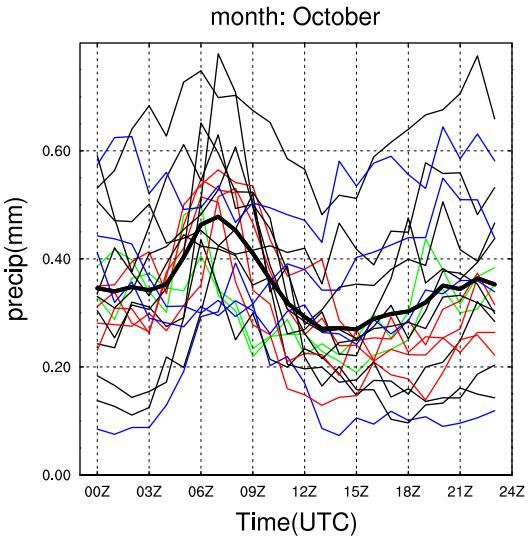 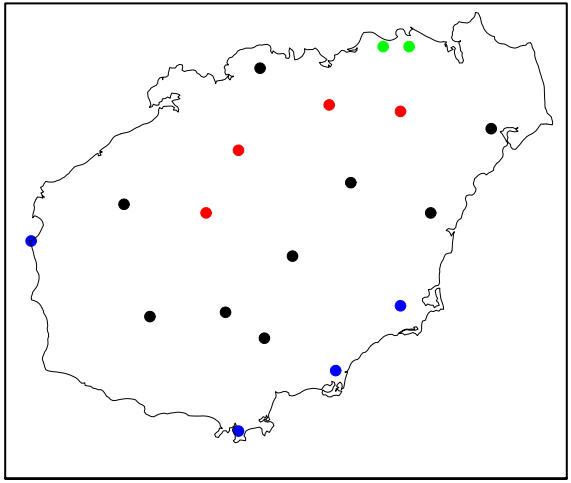 Diurnal Precipitation contributes to the total precipitation
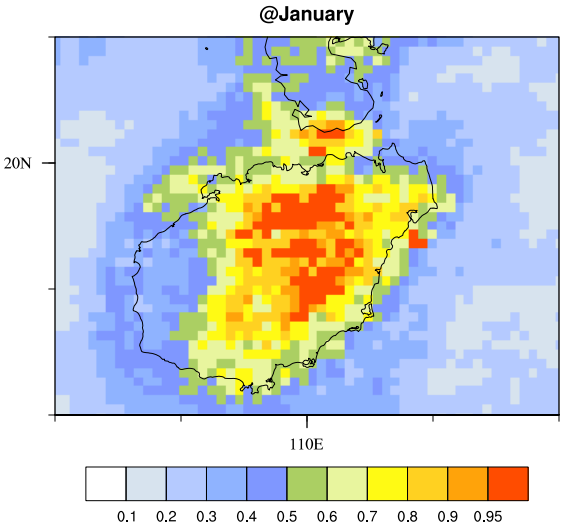 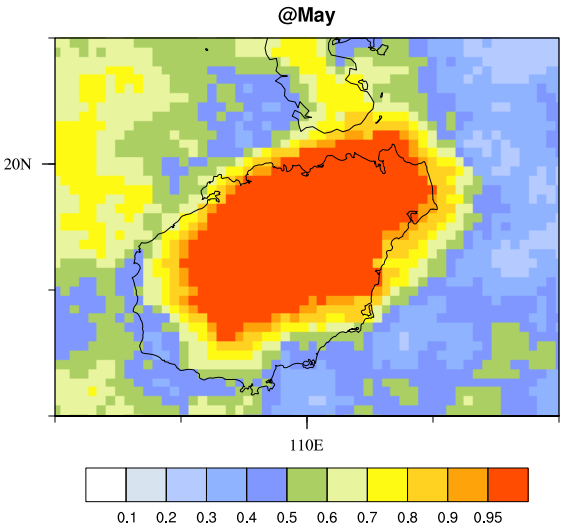 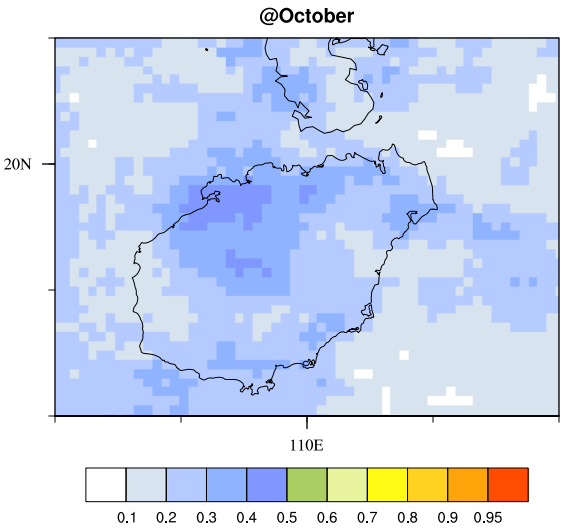 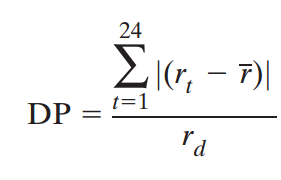 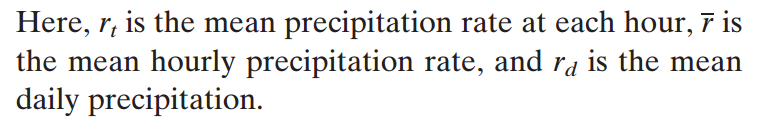 WRF simulation
CNTL
noter
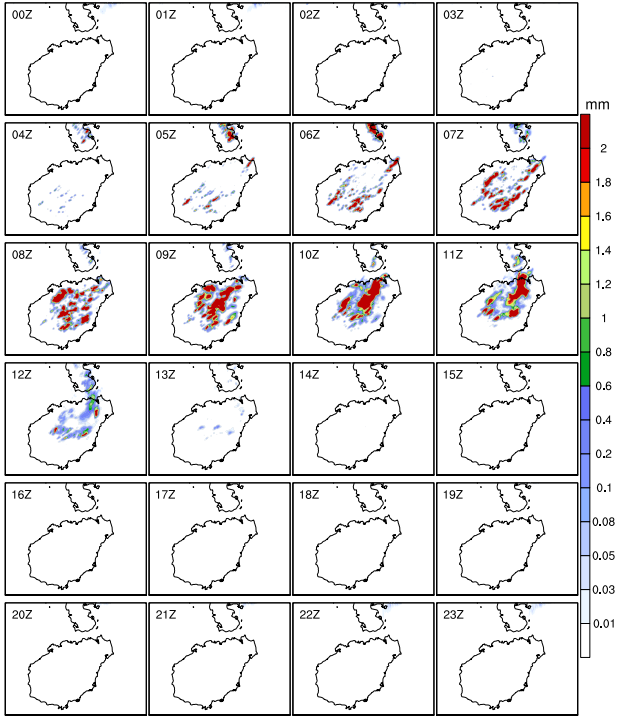 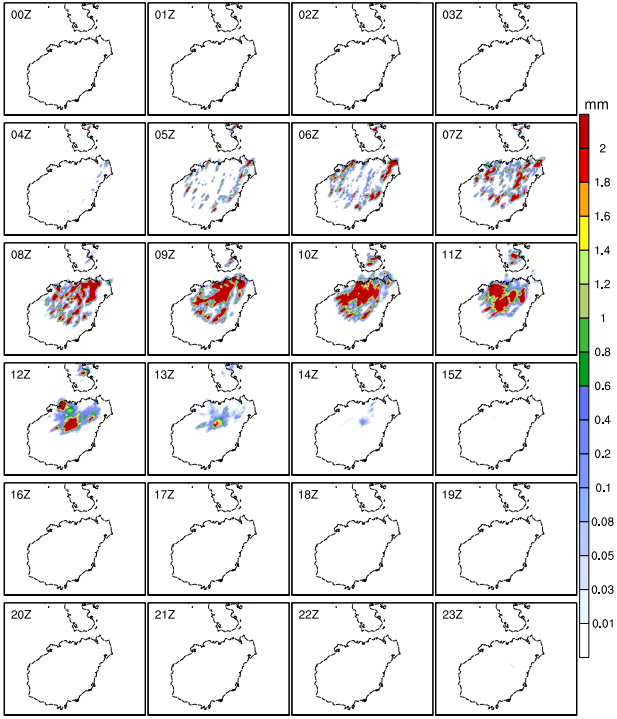 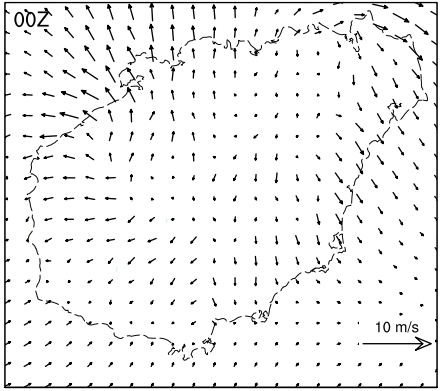 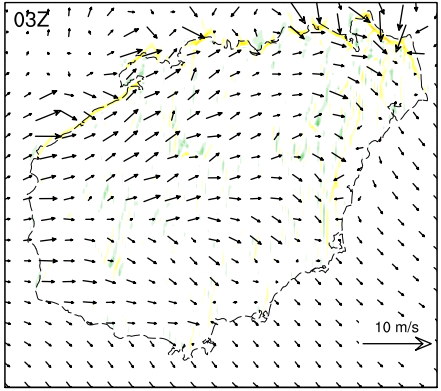 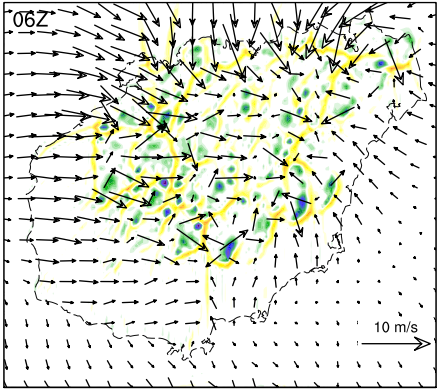 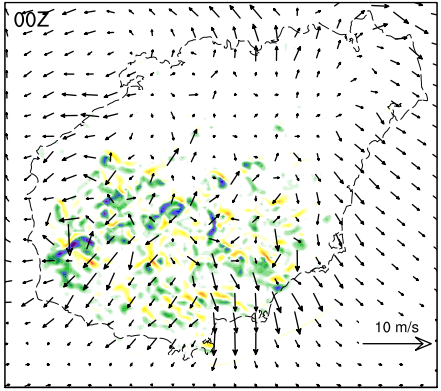 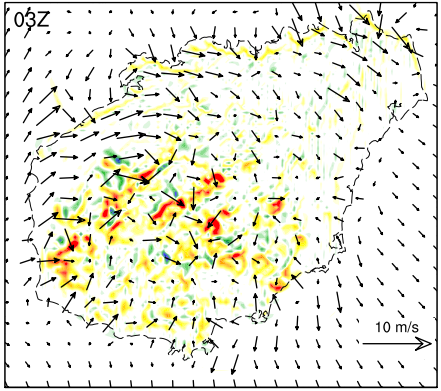 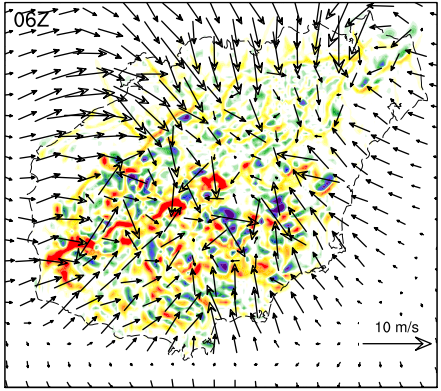 WRF simulation
perturbation wind (u, v, w)
CNTL
noter
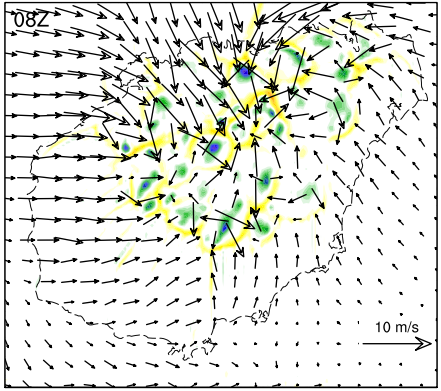 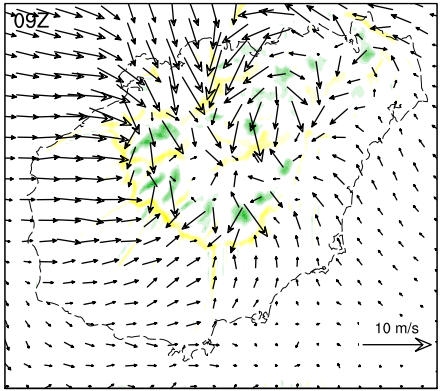 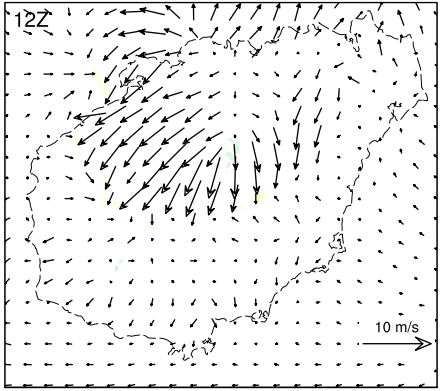 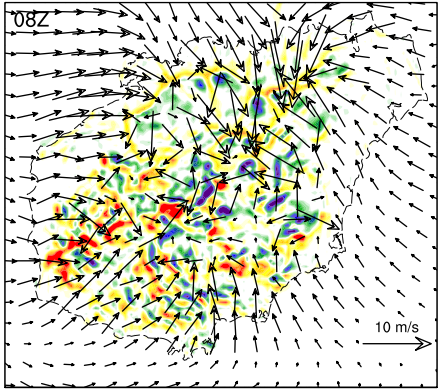 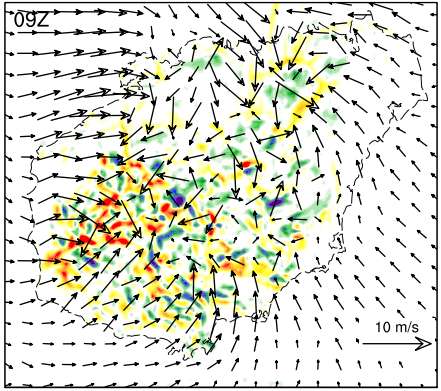 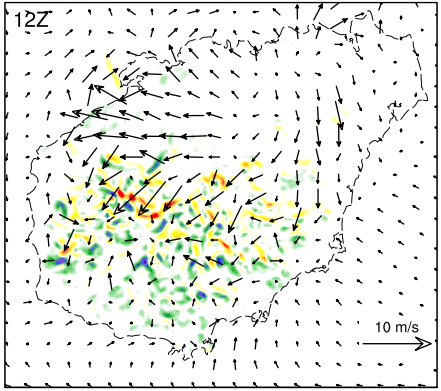 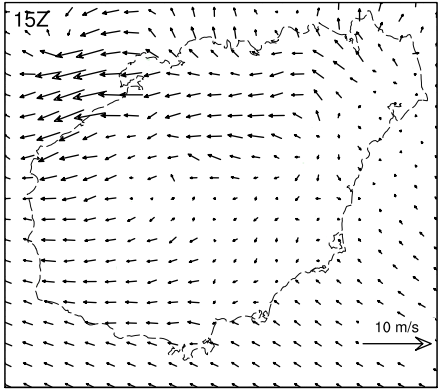 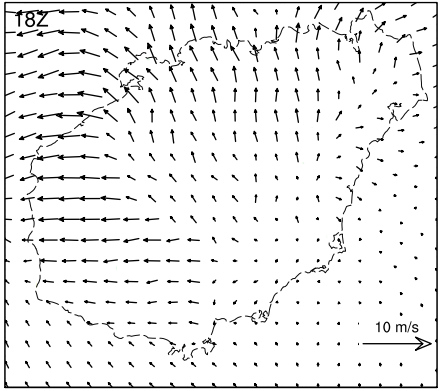 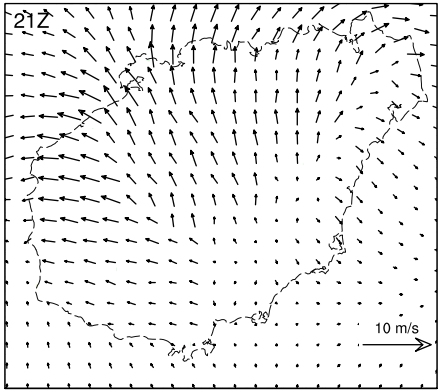 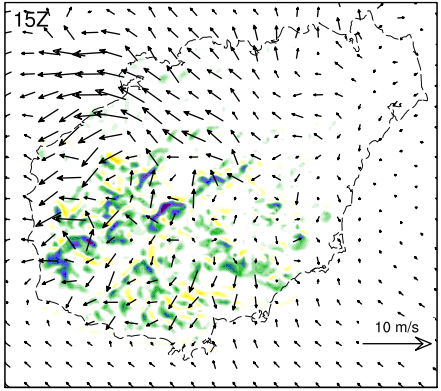 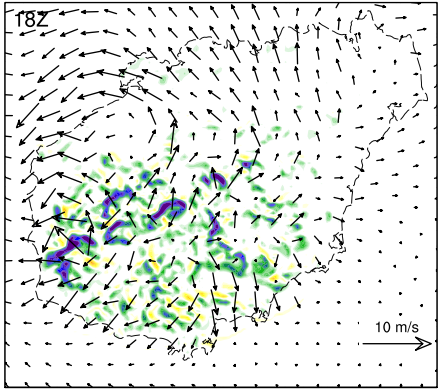 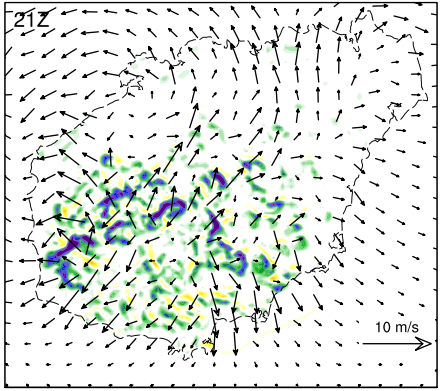 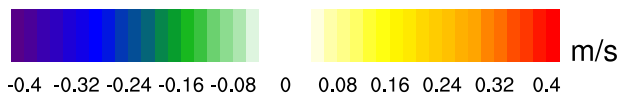 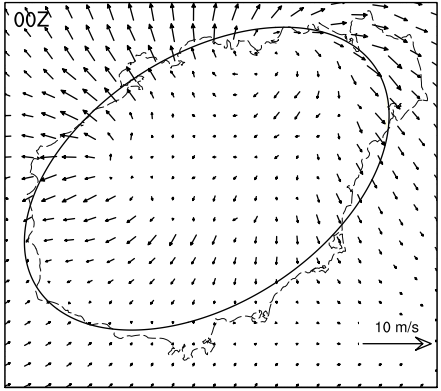 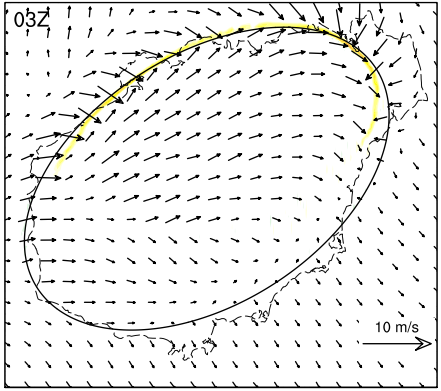 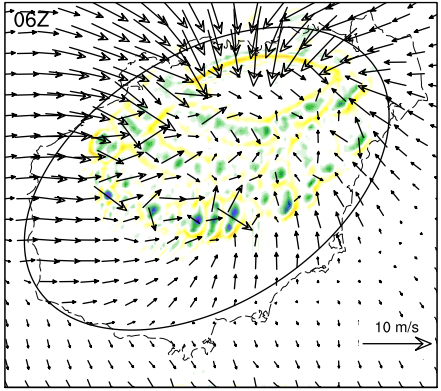 WRF simulation
Idealized island
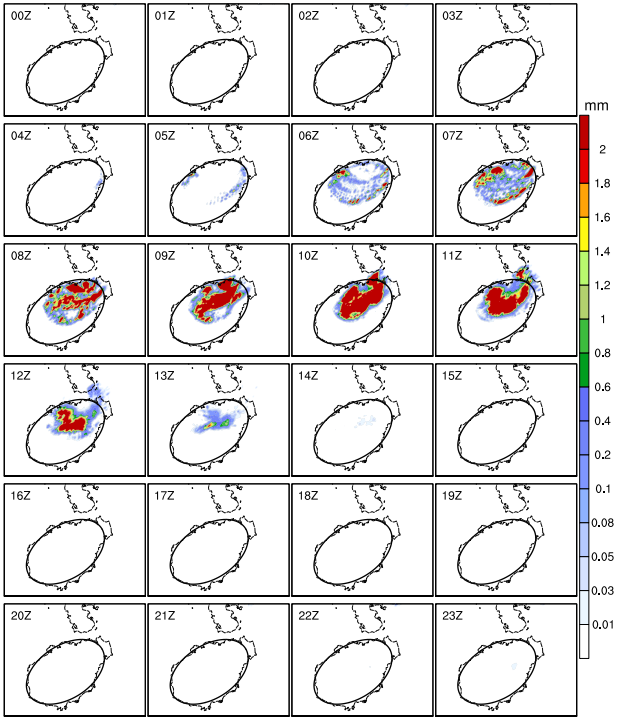 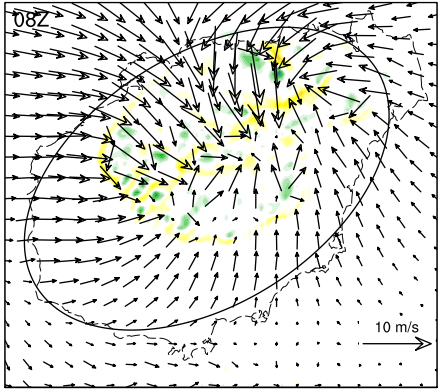 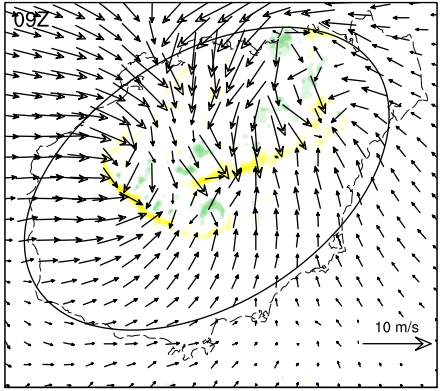 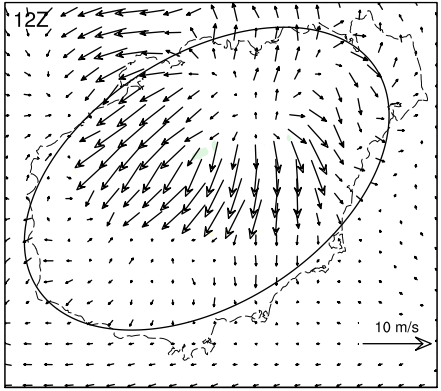 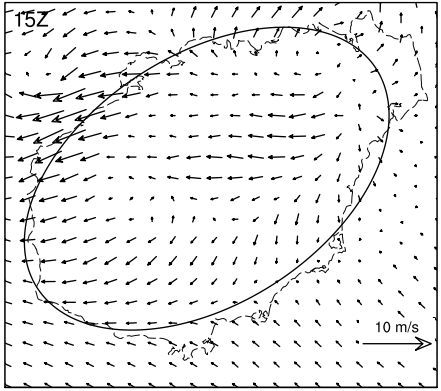 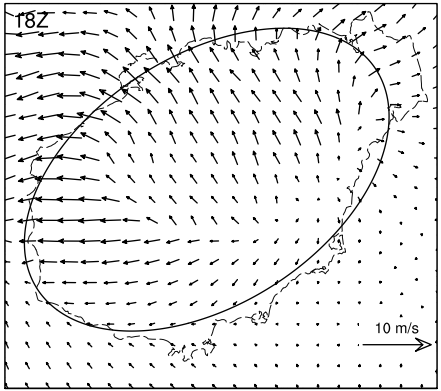 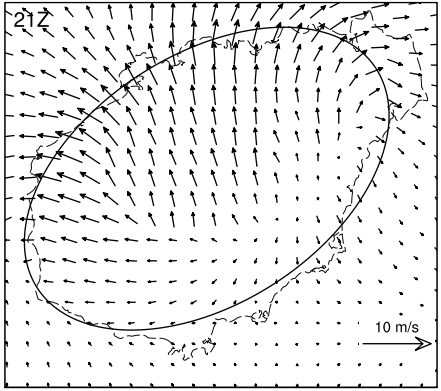 WRF simulation
perturbation u, w*10
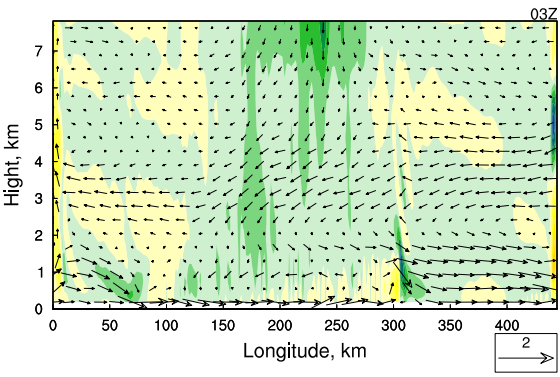 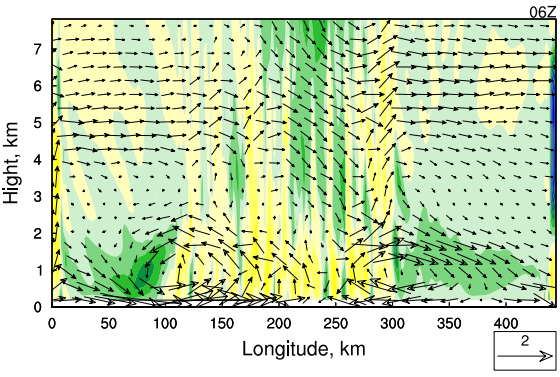 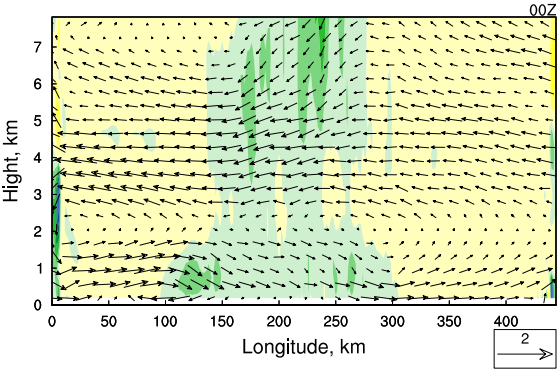 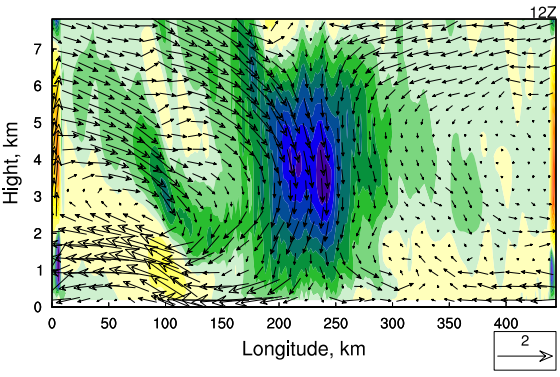 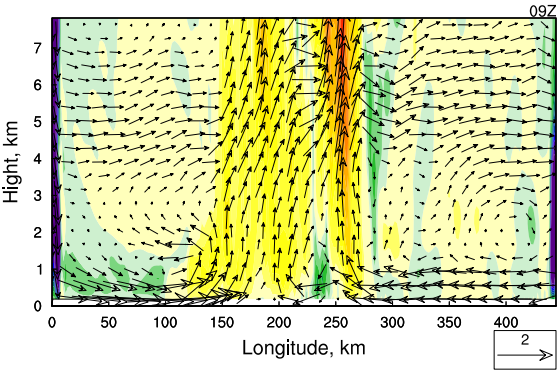 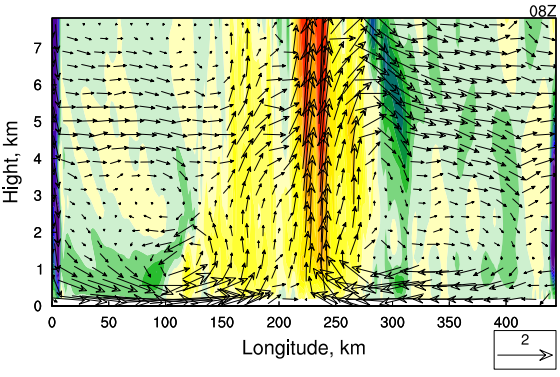 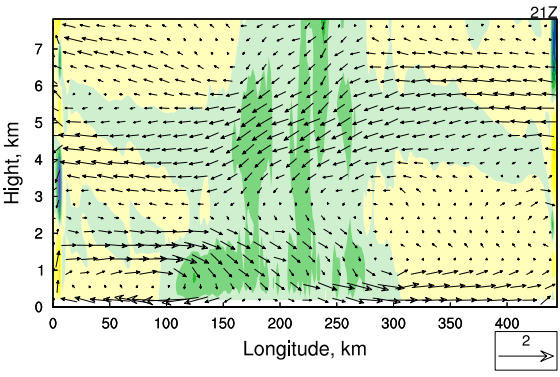 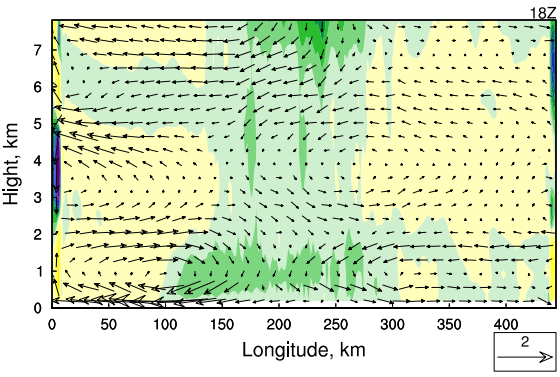 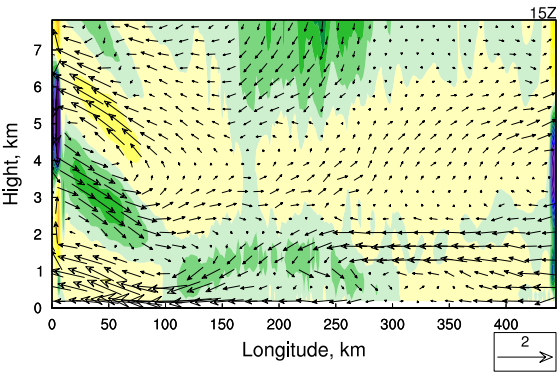 Conclusion
The diurnal cycle of precipitation exists in the island almost throughout the year, while the warm-season (May-August) is the most distinct period.
The diurnal precipitation does huge contribution to total precipitation in the island especially in the warm-season.
The land-sea breeze is the fundamental factor for the diurnal cycle of precipitation.
The high-resolution convection-permitting simulations (whether the real simulation or the idealized simulation) show very good agreement with the diurnal precipitation cycle as well as the evolution of perturbation wind (land-sea breeze).
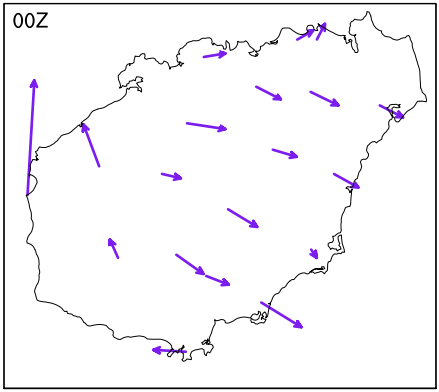 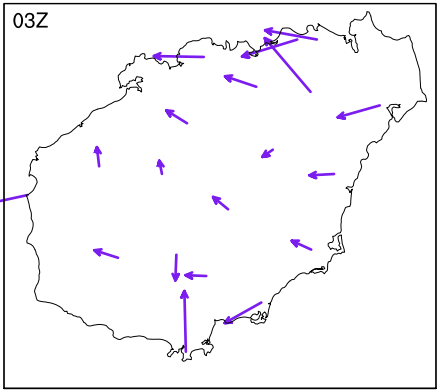 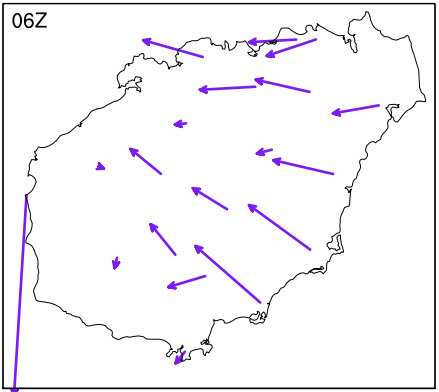 Jan
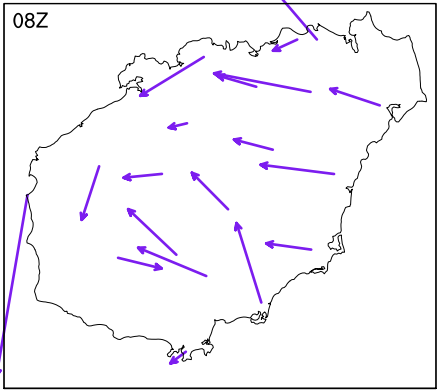 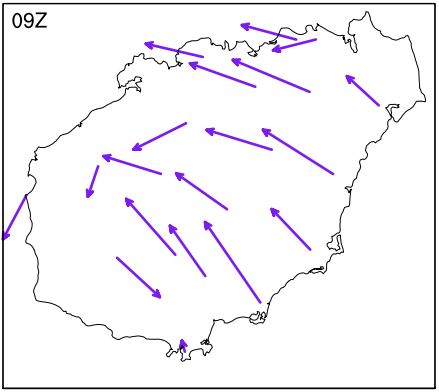 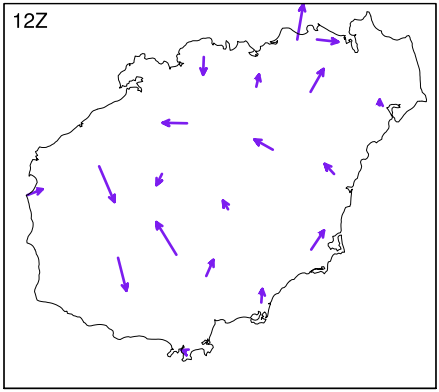 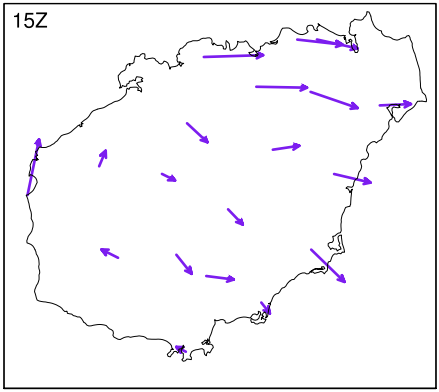 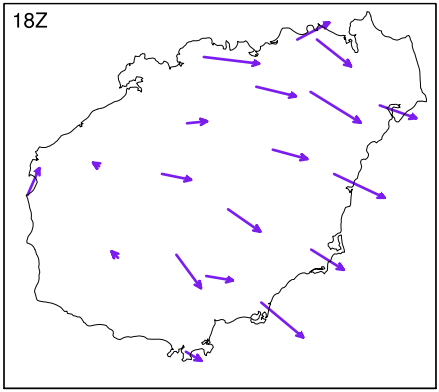 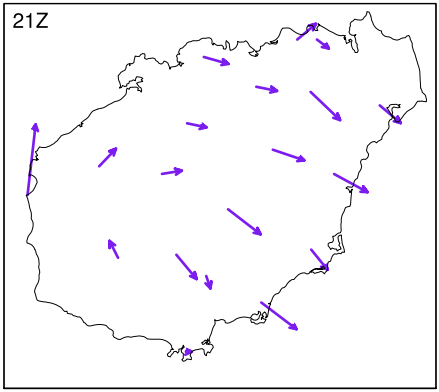 May
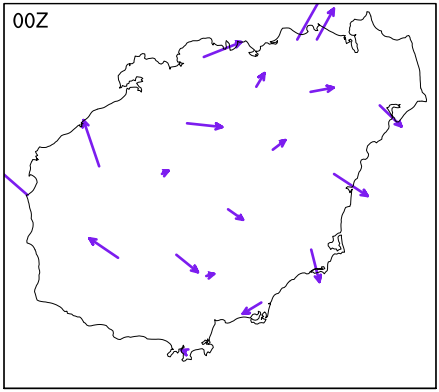 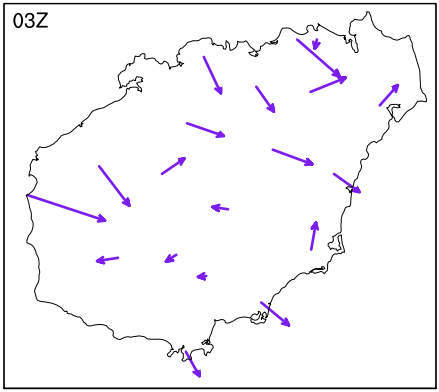 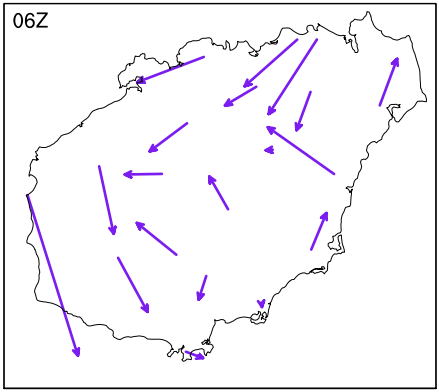 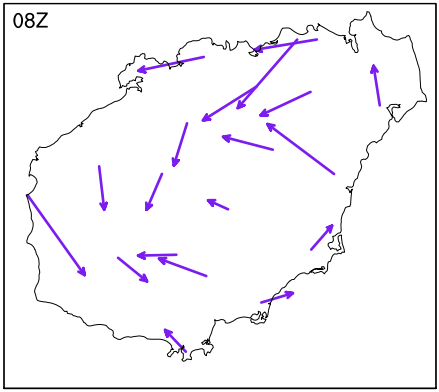 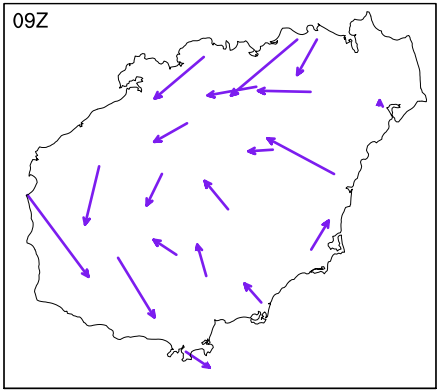 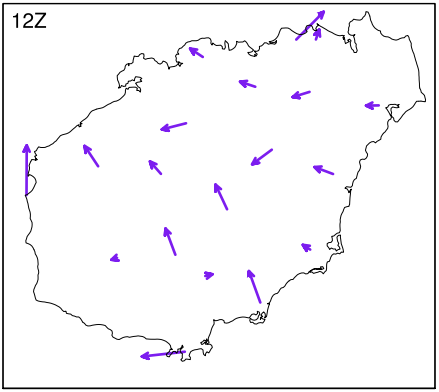 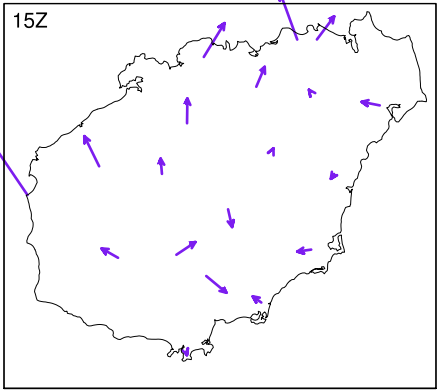 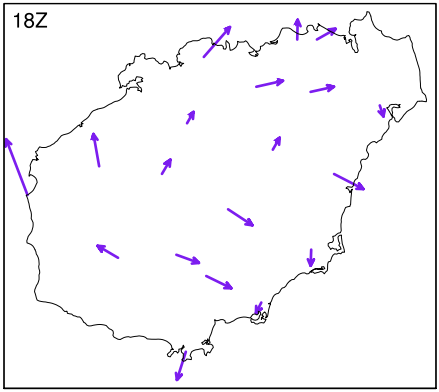 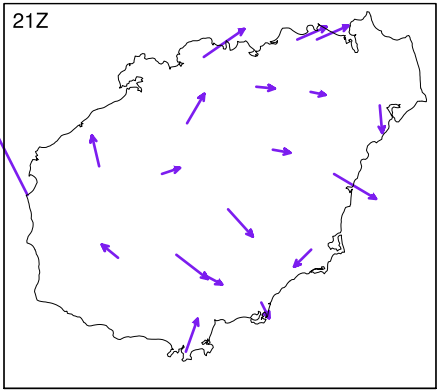 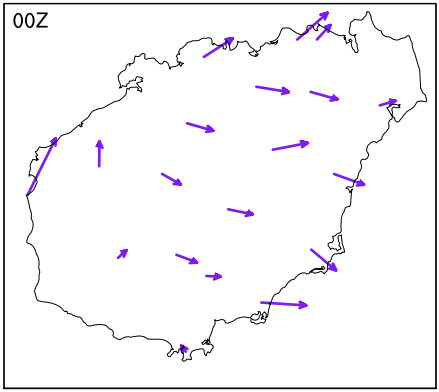 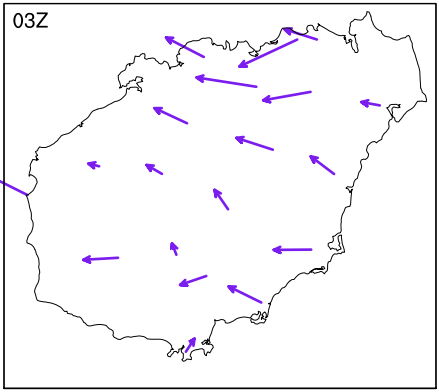 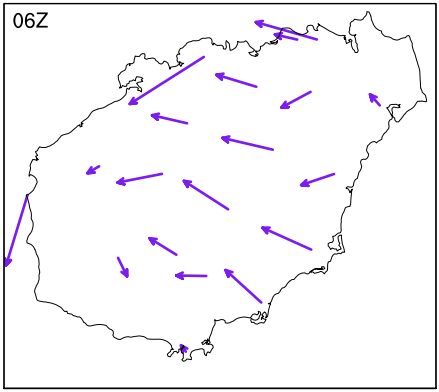 Oct
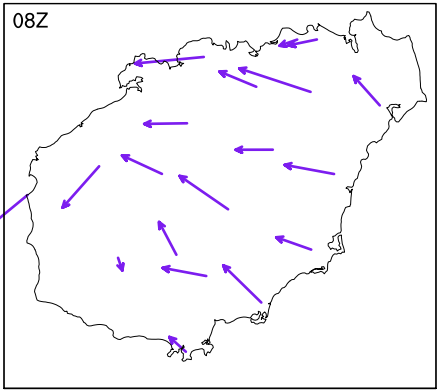 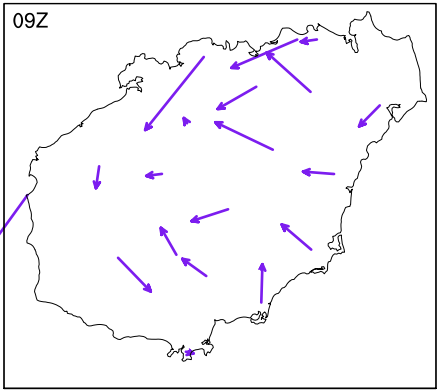 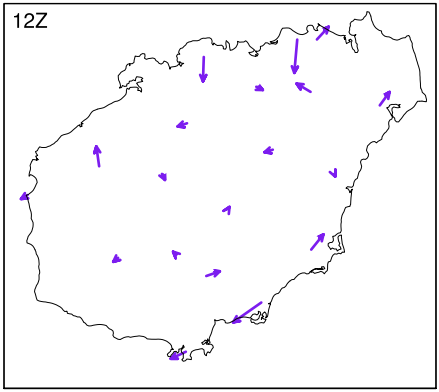 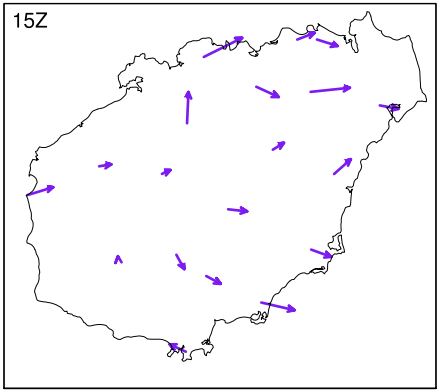 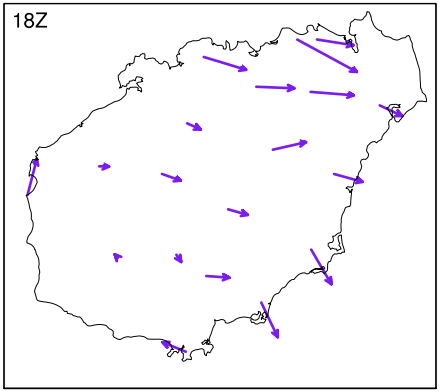 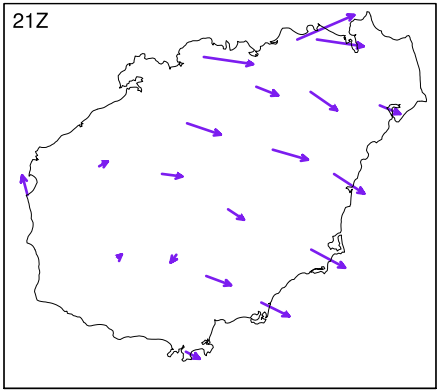